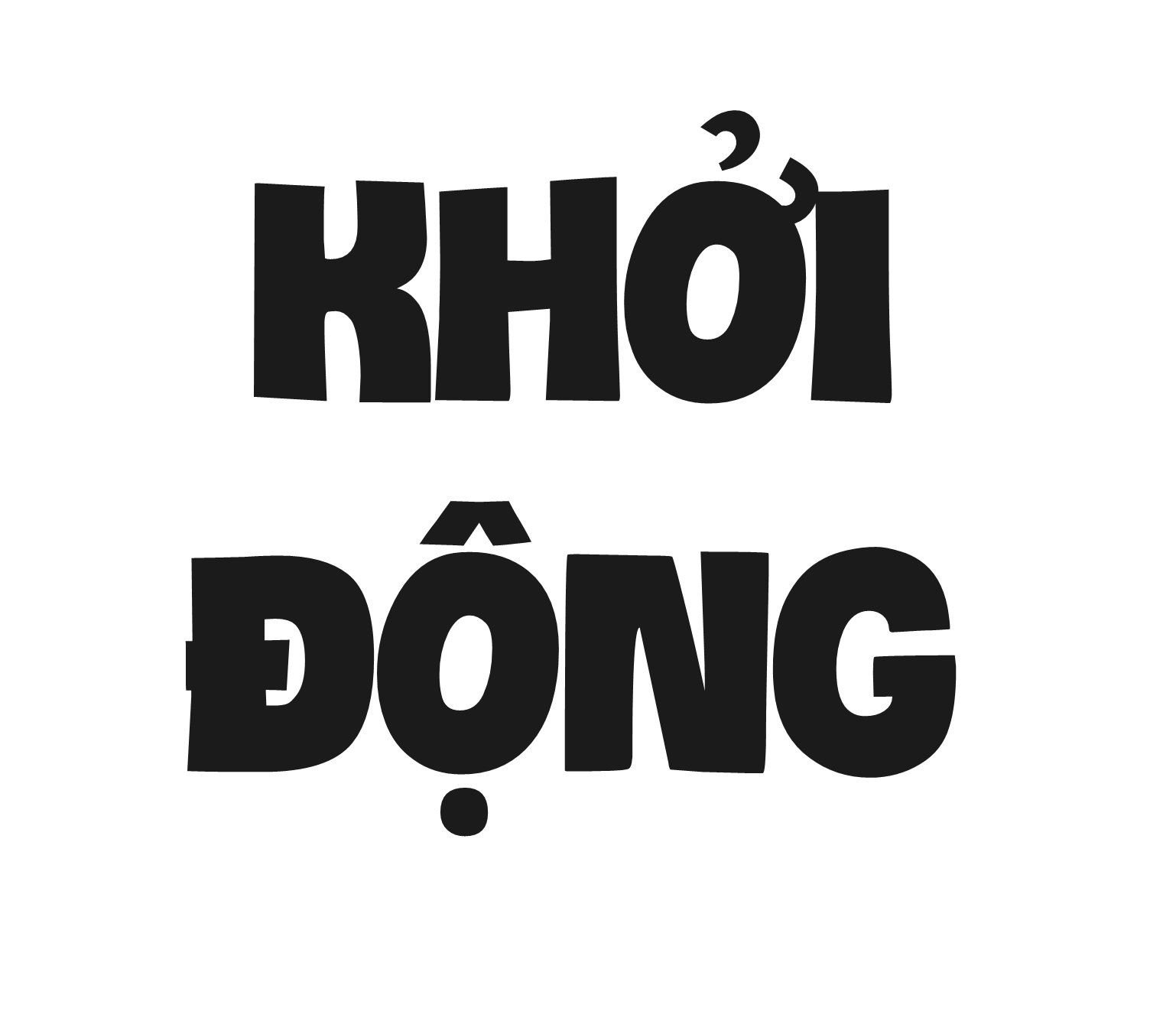 40
40
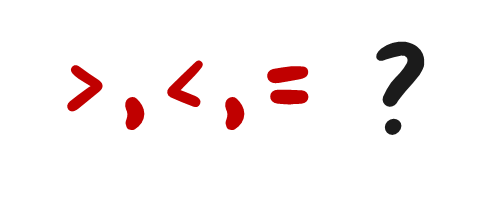 15
25
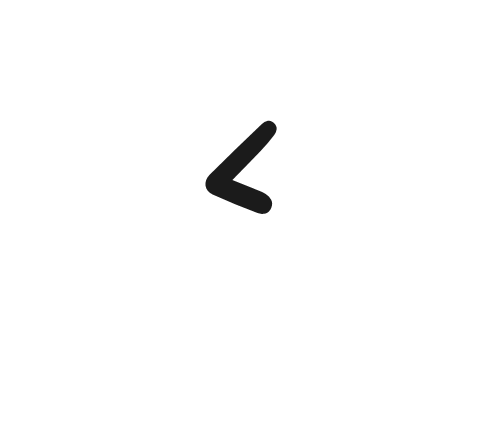 12
18
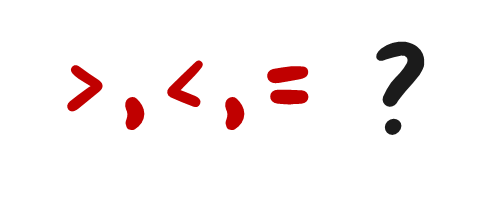 28
42
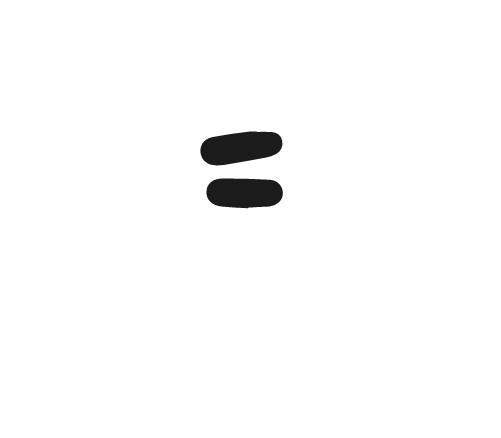 16
15
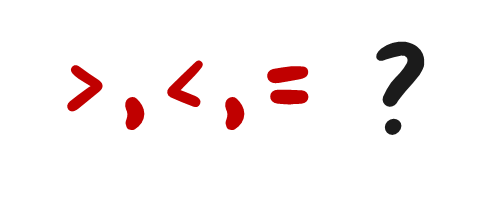 24
9
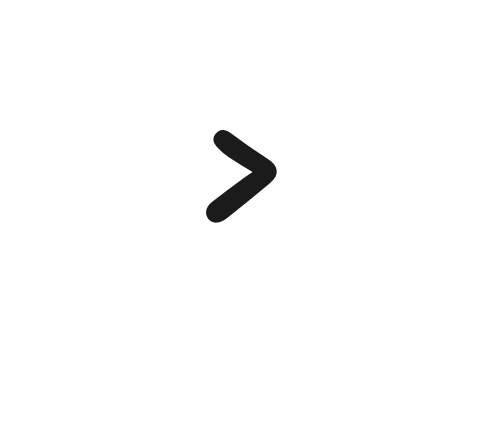 7
49
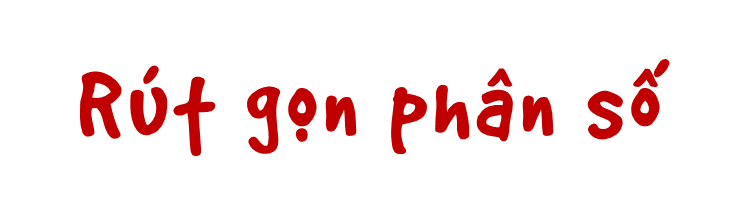 3
21
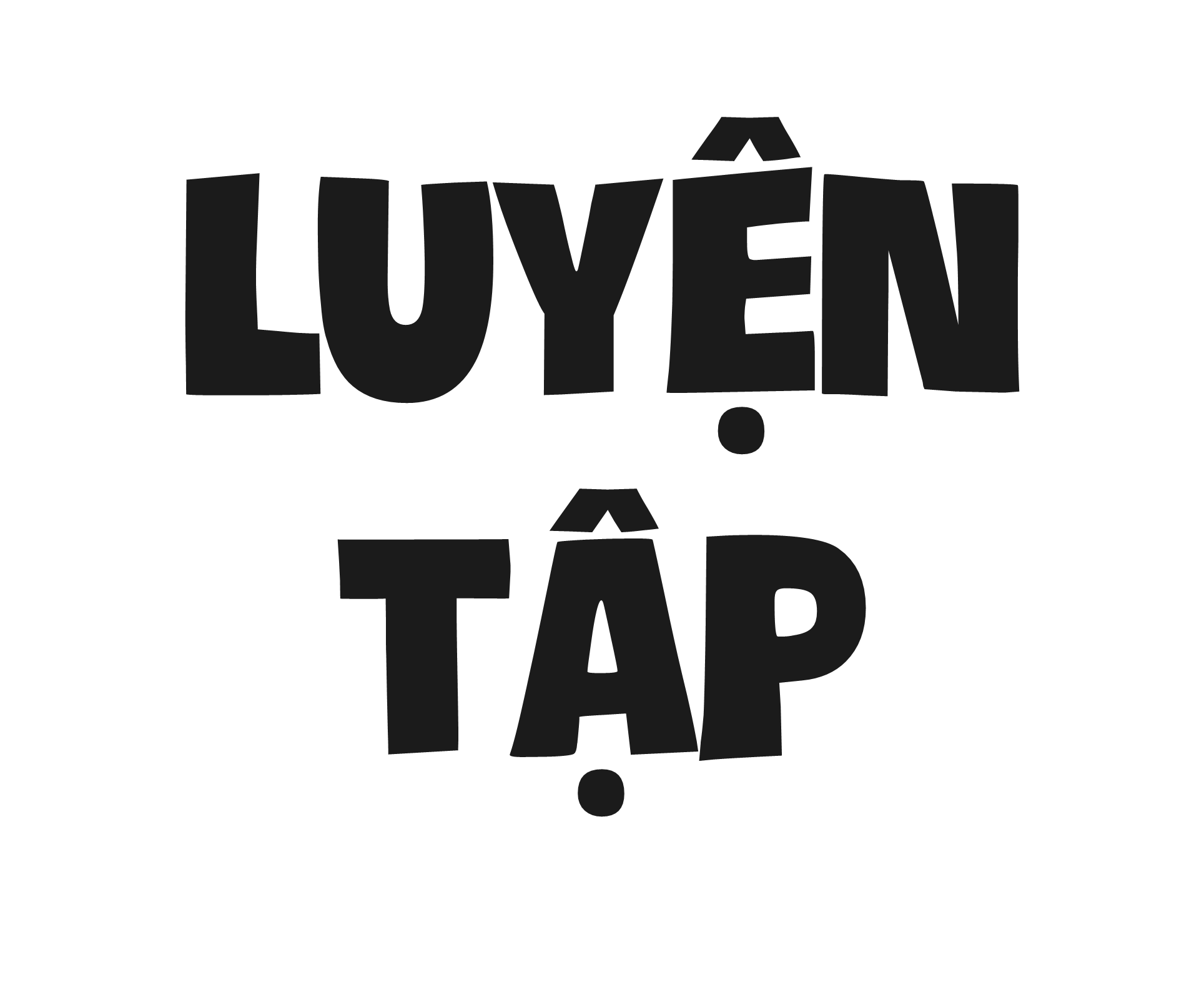 Luyện tập
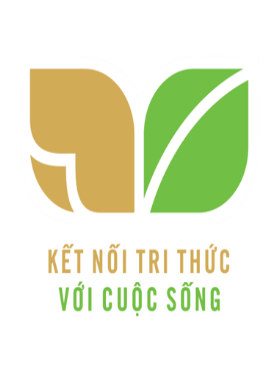 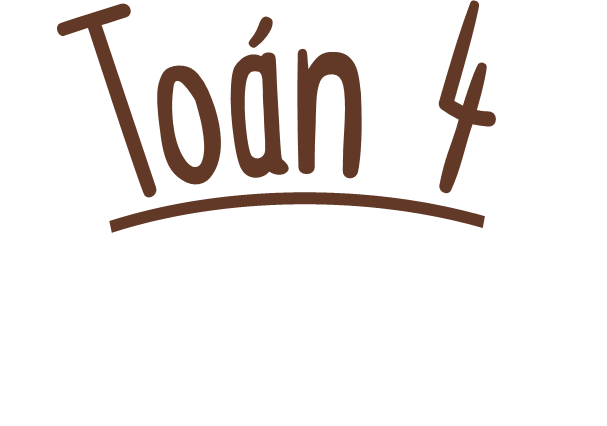 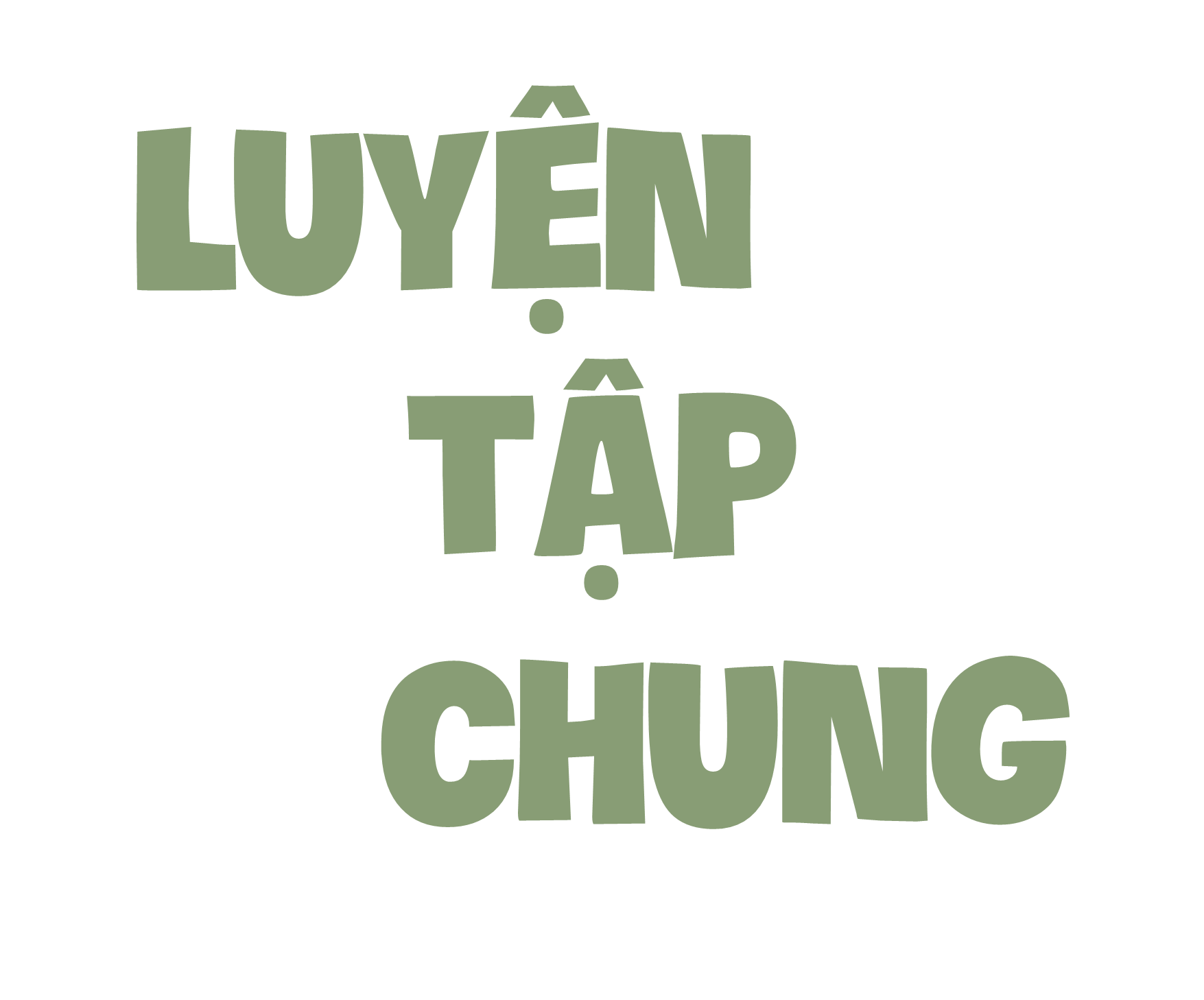 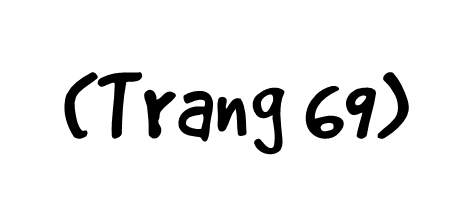 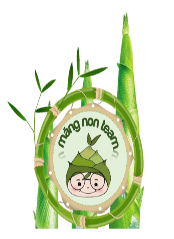 40
63
36
56
28
?
16
2
?
40
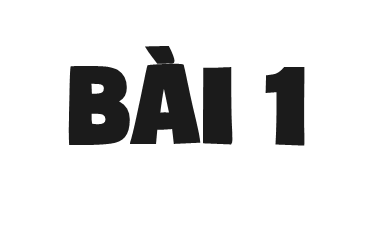 25
81
60
42
?
3
24
?
12
?
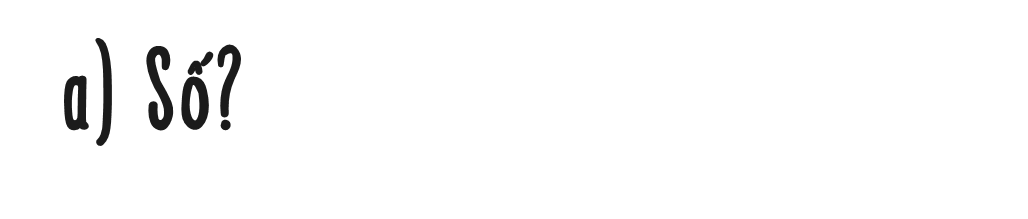 4
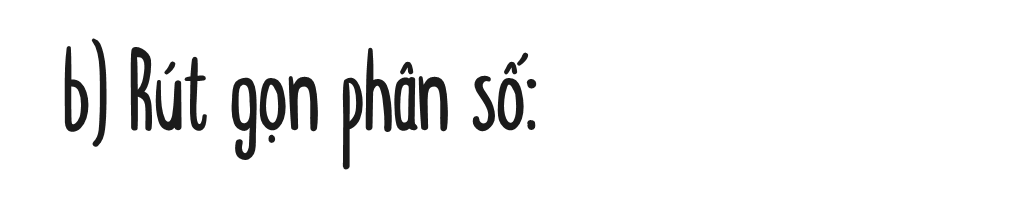 21
=
=
;
;
8
60
3
=
=
=
=             =
=             =
=             =
40
63
36
40 : 5
8
63 : 9
7
36 : 12
3
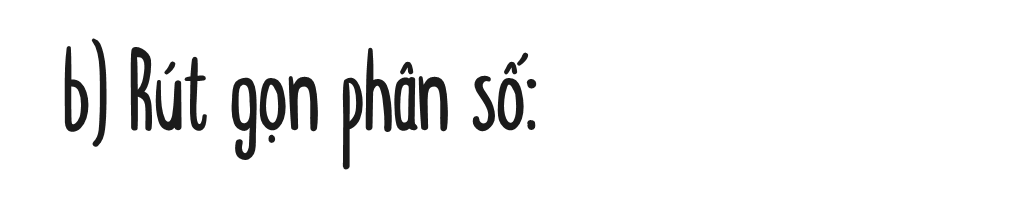 25
81
60
25 : 5
5
81 : 9
9
60 : 12
5
3
4
2
1
7
5
10
10
10
5
2
10
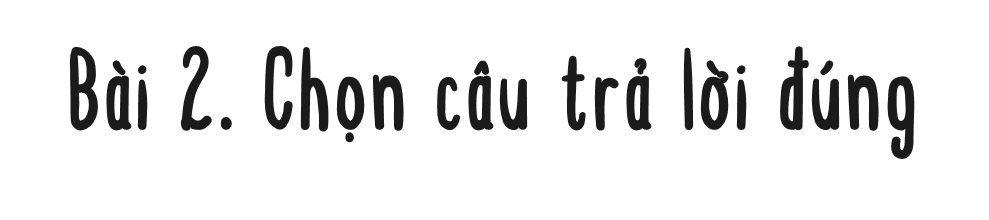 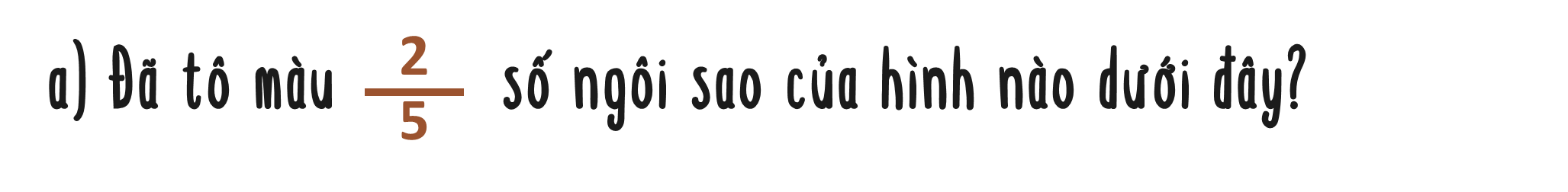 B.
A.
=
C.
D.
=
10
18
25
24
5
6
5
6
7
5
6
7
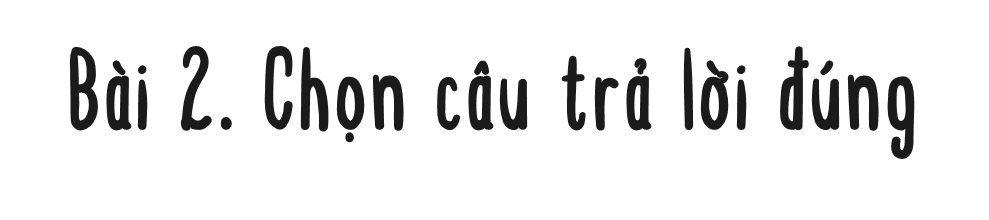 14
15
30
28
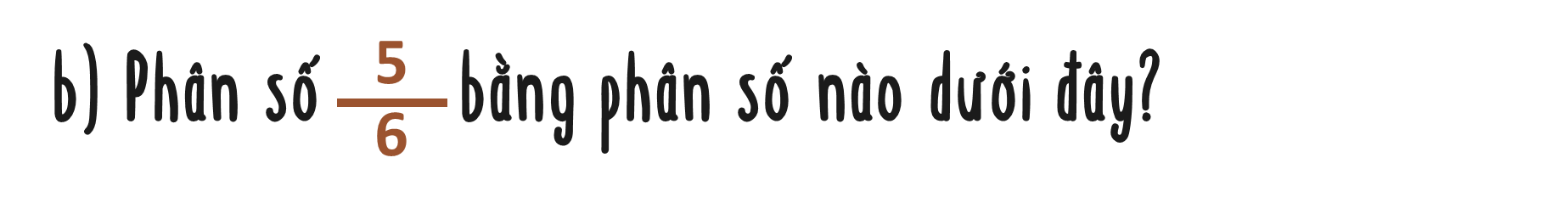 C.
A.
B.
D.
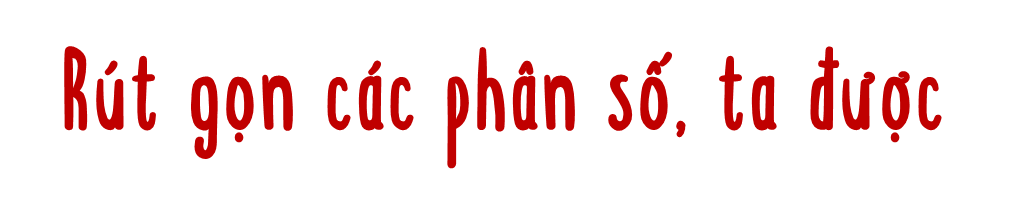 5 x 6 x 12
9 x 8 x 15
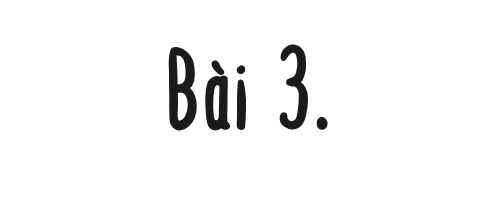 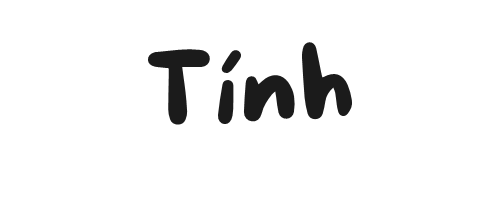 15 x 9 x 16
6 x 12 x 7
a)
b)
5
5 x 6 x 12
5 x 6 x 12
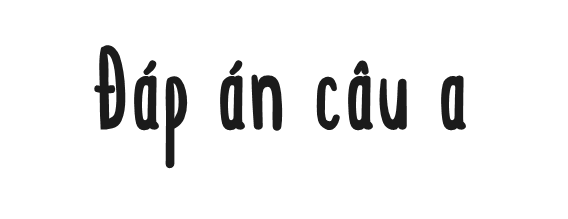 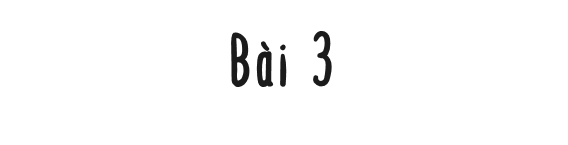 7
6 x 12 x 7
6 x 12 x 7
=
=
8
1
9 x 8 x 15
9 x 8 x 15
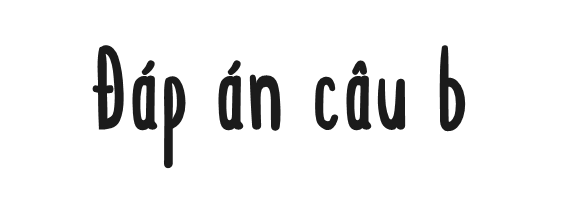 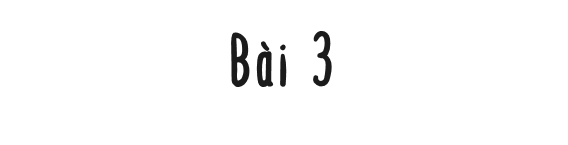 15 x 9 x 16
15 x 9 x 16
16
2
=
=
=
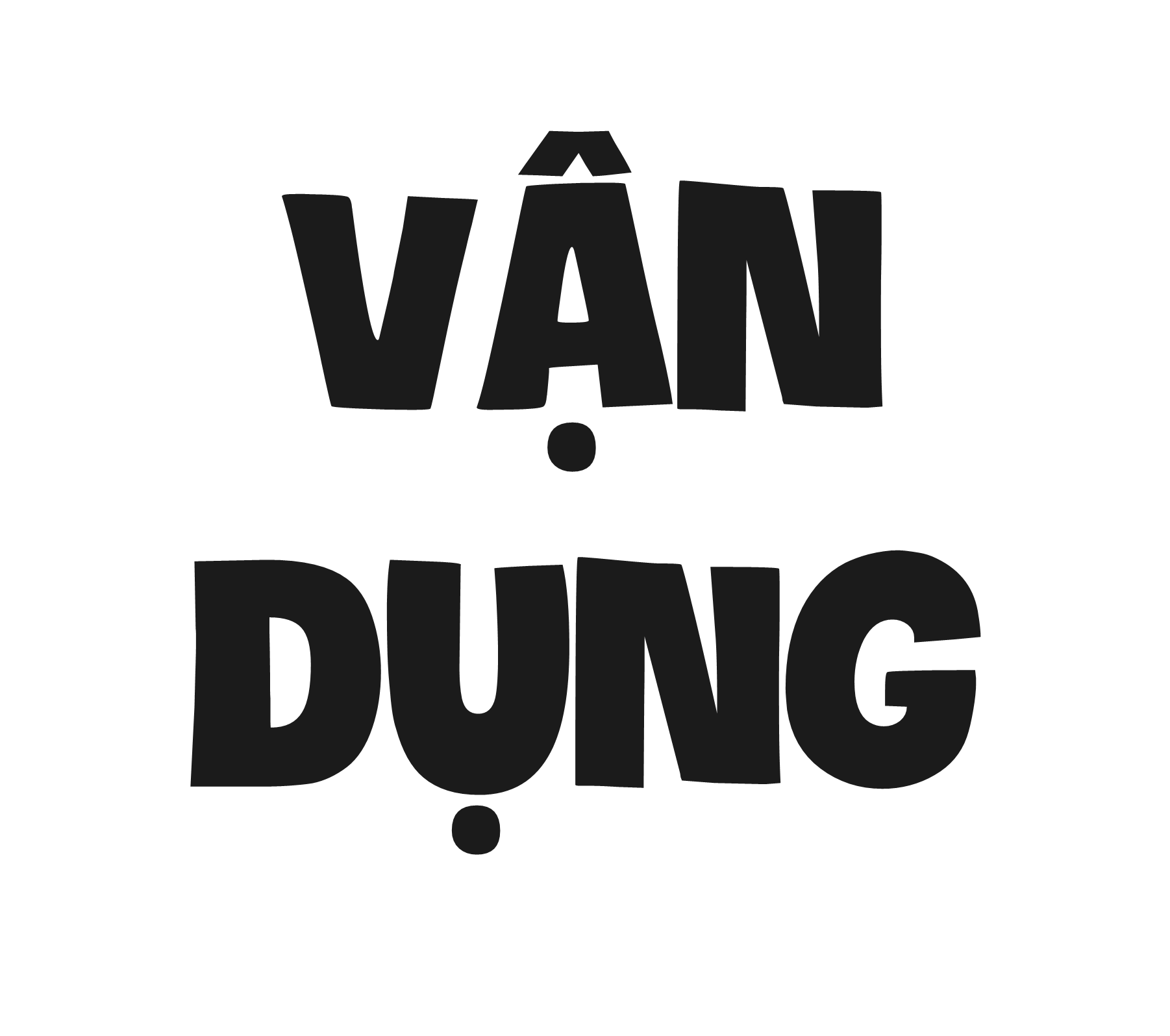 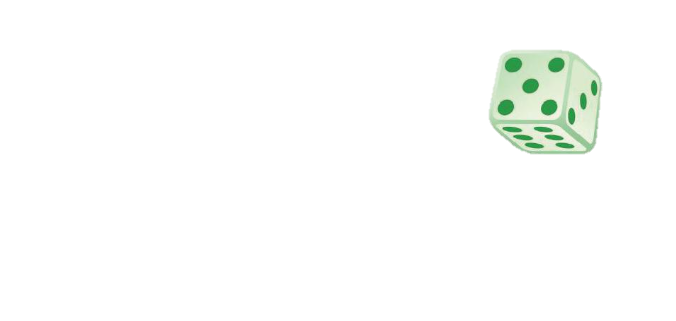 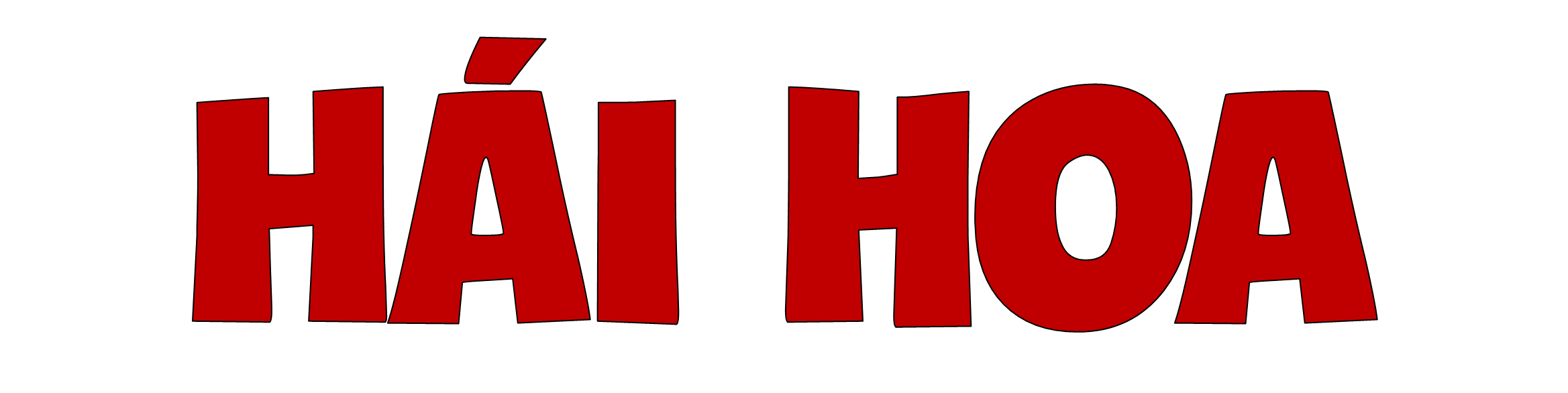 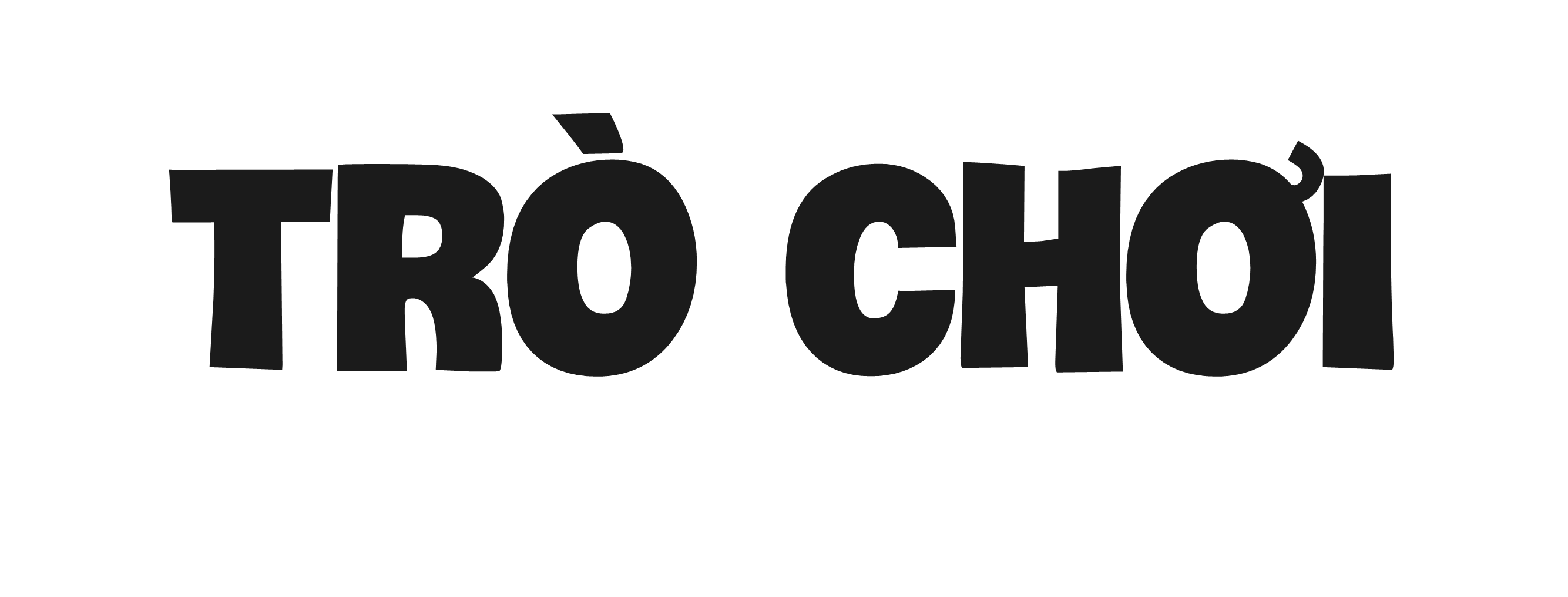 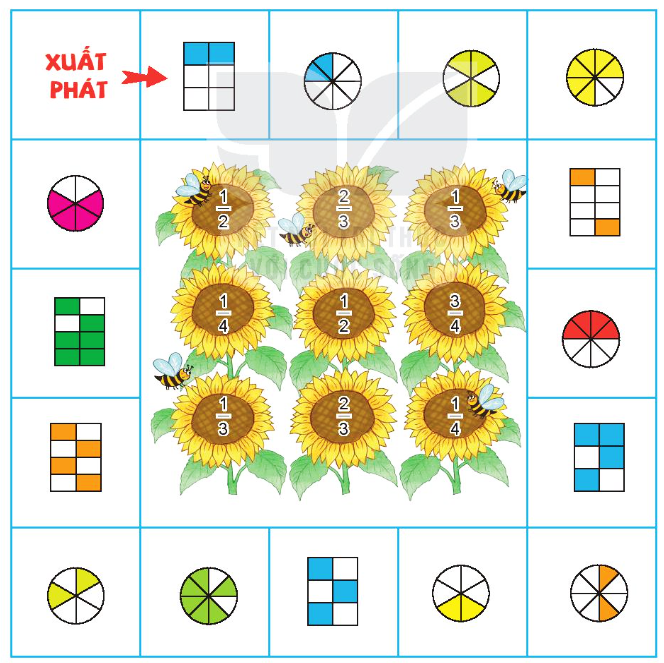 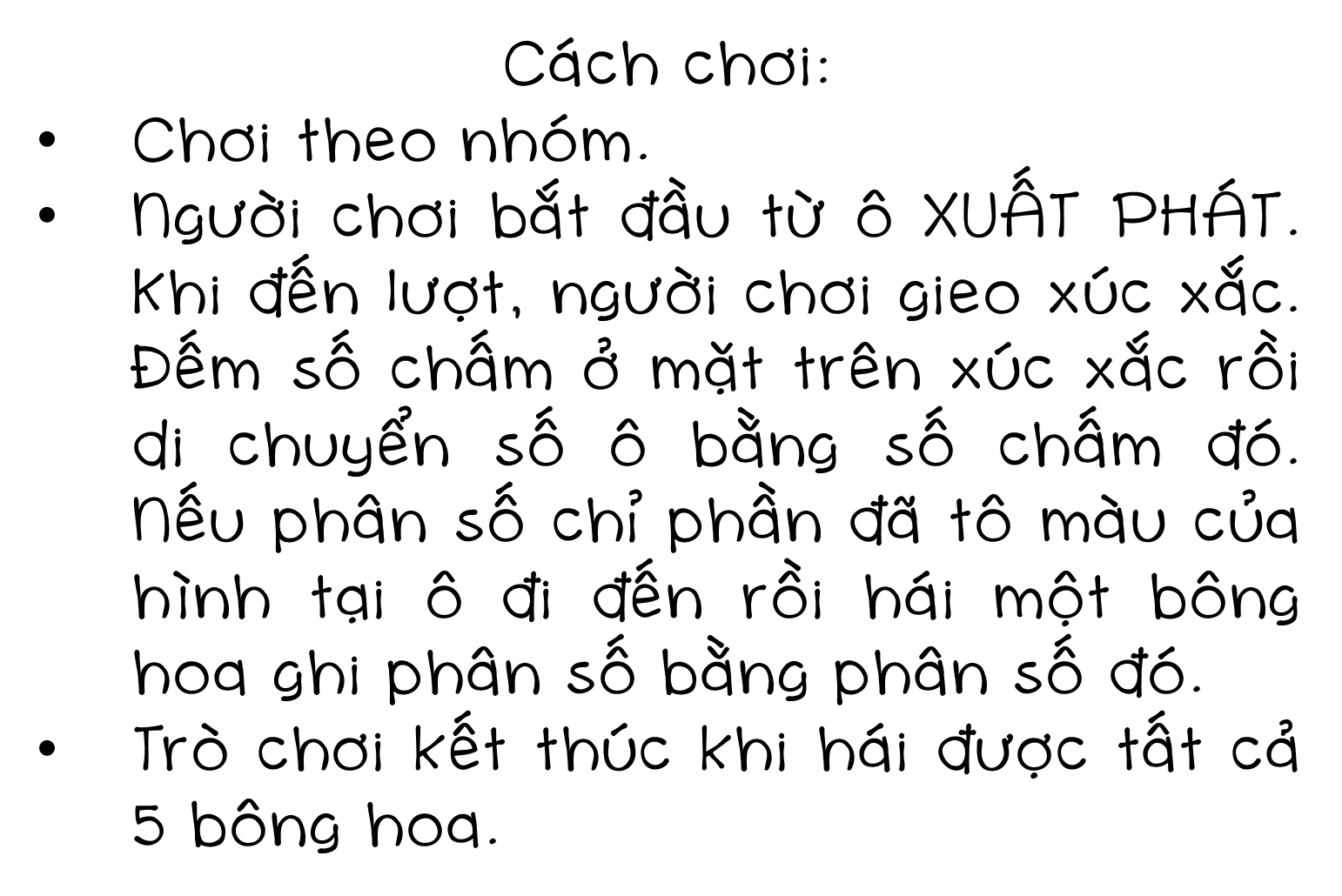 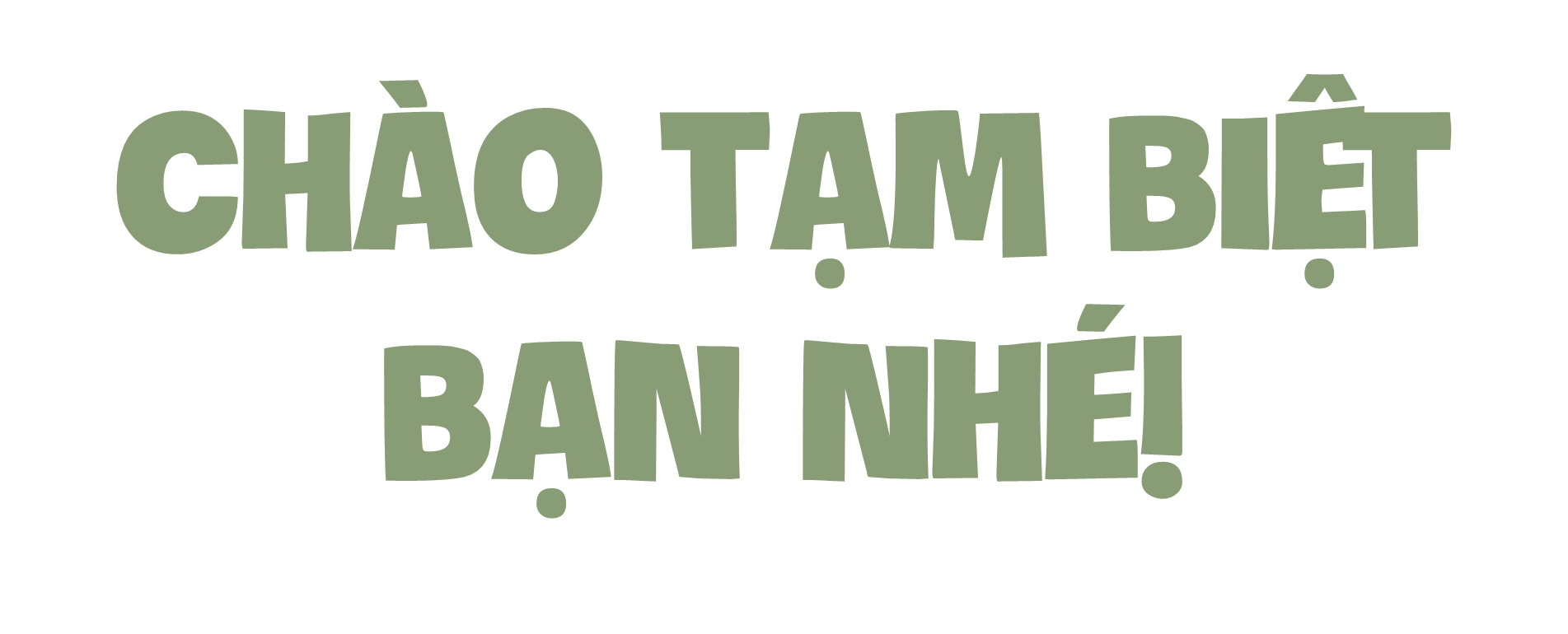